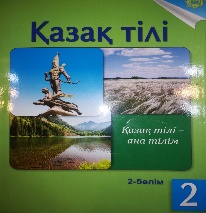 Пәні: Қазақ тілі
Тақырыбы: Сөйлем және сөз
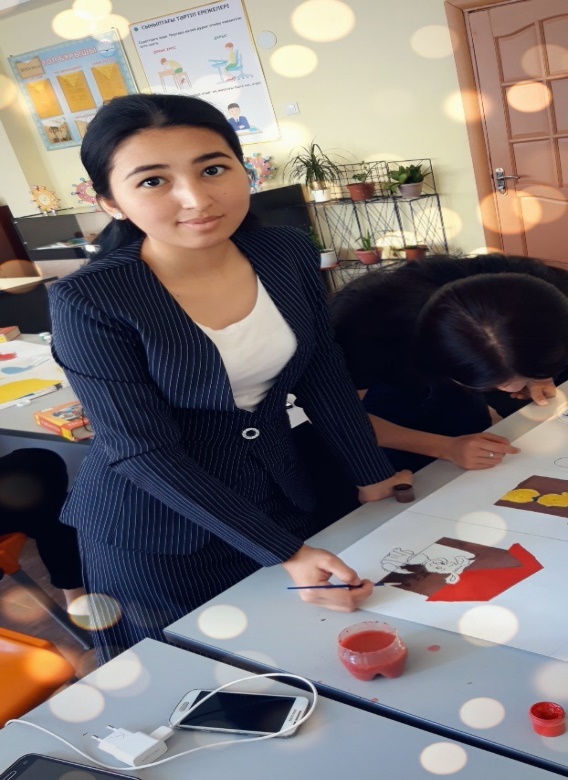 Дайындаған: Серікбай Ж.Б.
Мақсаты: Сөйлемнің аяқталған ойды білдіретінін, сөздерден құралатынын ұғындыру. Жеке сөздерден байланыстырып сөйлем құрастыра білуге, сөйлемдегі айтылып отырған ойды анықтай білуге, сөйлем соңына тиісті тыныс белгіні қоюға үйрету. Ұқыптылыққа, сауаттылыққа тәрбиелеу, бір-бірімен қатынас жасауда түсінікті сөйлеуге дағдыландыру
Сөз – зат пен құбылыстың атын, түр-түсін, сапалық белгісін, амалын, қимыл-әрекетін таңбалаушы негізгі мағыналық-құрылымдық бірлік.



 Сөйлем - біршама аяқталған ойды білдіретін сөздер, я сөздер тобы.
Қазақ тілінде - Сөз
Орыс тілі - Слова
Ағылшын тілі - Word
sentence
предложение
Сөйлем
І-Тапсырма: Әріптерді пайданып сөз құрау.
Дауысты дыбыстар - А, Ә, Е, Ё, і, ы, о, ө, ү, ұ,(у).Дауыссыз дыбытар – б, в, г, ғ, д, ж, з, й, к, қ, л, м, н, и, ң, п, р, с, т, ф, х, һ, ш, щ, (у).
Мысалы: Алма, анар, қалам т.б.
Сергіту сәті.
Біз көңілді баламыз!
Айтқан тілді аламыз!
Мақсатымыз –білім алу!
Міндетіміз –еңбектену.


ІІ- Тапсырма: Сөздерден сөйлем құрау.
Сөздер: Айгүл, Асқар, алды, қырдан, машинаға, отырды, гүл, жинады, мектепке, балалар, барды, ағаштан, жеміс, орманнан.

Мысалы: Айгүл мектепке барды.
Үй тапсырмасы (Дәптерге жазу)

Үлгі: БББ- Бақыт базарға барды.

ҚҚҚ, ШШШ, МММ, ЛЛЛ.
Назарларыңызға рахмет !